The Kinematic Equations
IB Physics | Motion
Motion Variables
s
u
v
a
t
Whenever we are describing the motion of an accelerating object, there are five variables that we need to take into account

Note: The variables used in IB Physics vary slightly from other nomenclature standards
Calculating Acceleration
v - u
a
=
t
Symbols
-
ms-1
ms-1
=
ms-2
Units
s
Think about this unit…
m/s/s
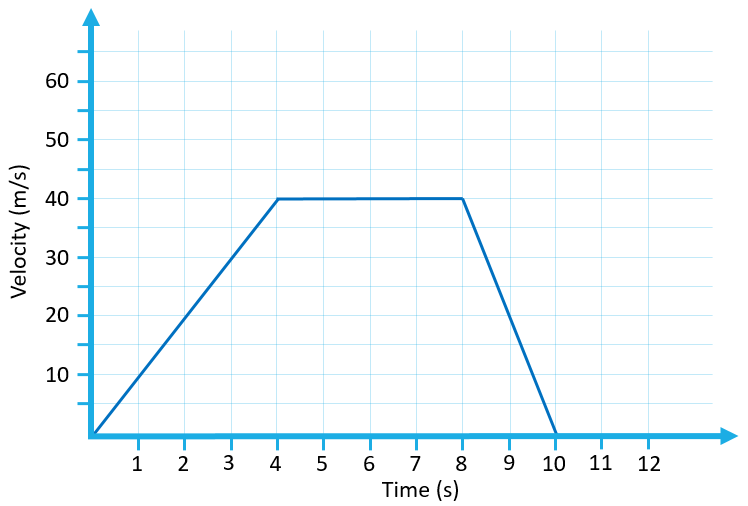 m/s2
m s-2
Try This | 1
What is the acceleration of a car that accelerates from 15 m s-1 to 35 m s-1 in 10 seconds?
15 ms-1
35 ms-1
?
10 s
Try This | 2
Find the average acceleration of a northbound train that slows down from 12 m s-1 to a complete stop in 8 sec
*Tip: You can get a negative value!
12 ms-1
0 ms-1
?
8 s
Solve for v
Physics Data Booklet
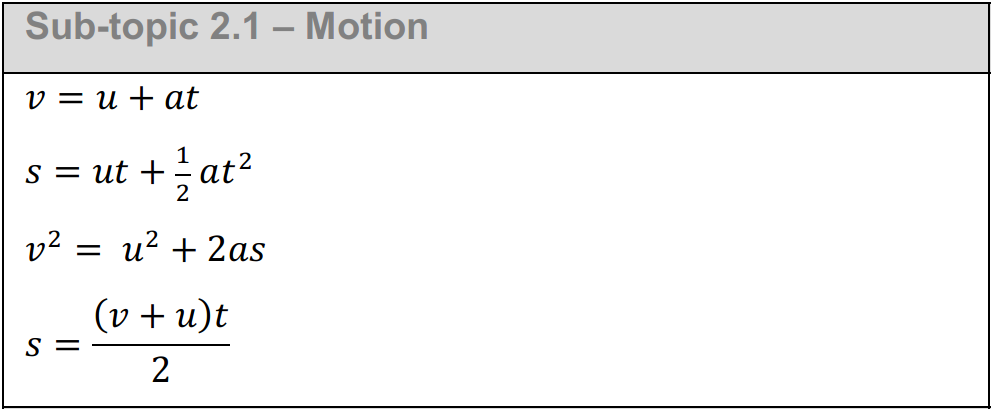 How far have I gone?
120
100
10 s
Velocity (m s-1)
80
60
80 m s-1
40
20
9
11
3
8
12
5
6
2
7
10
1
4
Time (s)
Use the graphs to tell you MORE!
Slope
Velocity
Displacement
Area Under Curve
Slope
Acceleration
How far have I gone?
120
100
Velocity (m s-1)
80
60
40
20
9
11
3
8
12
5
6
2
7
10
1
4
Time (s)
Physics Data Booklet
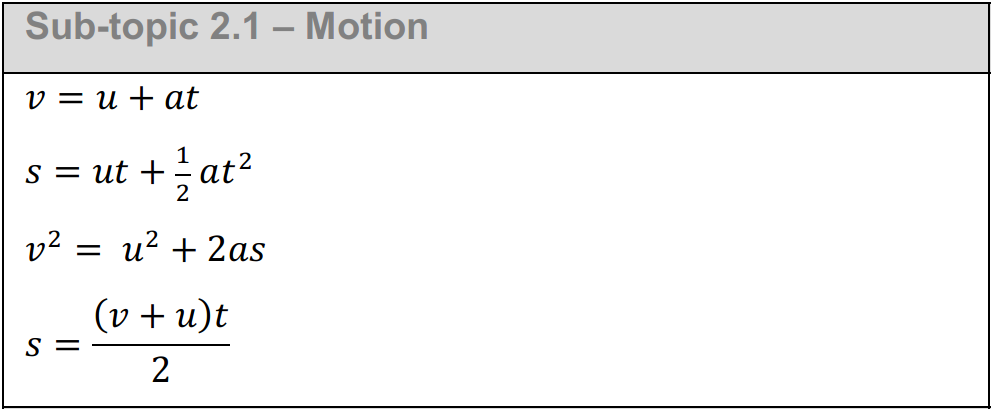 What if I don’t know v?
Physics Data Booklet
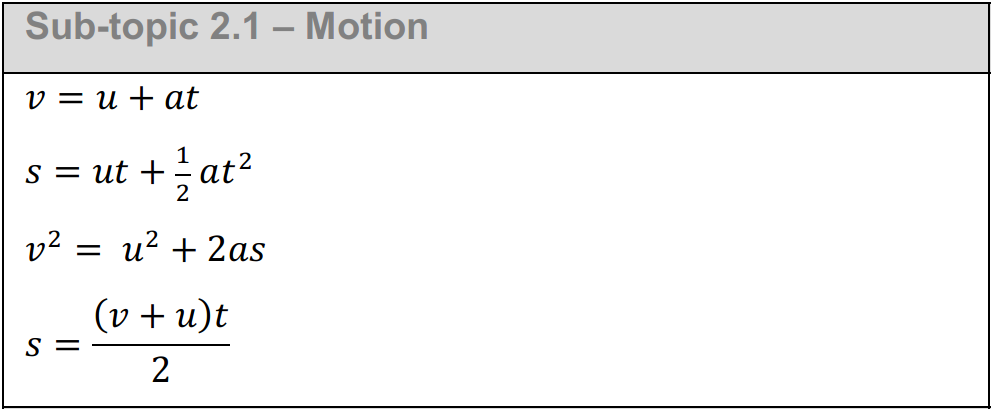 One more equation
Equations
Try This | 3
You speed up with a uniform acceleration from 0 m/s to 30 m/s in 5 seconds. How far have you gone?
?
0 m s-1
30 m s-1
------
5 s
Try This | 4
If a plane on a runway is accelerating at 4.8 m s-2 for 15 seconds before taking off, how long should the runway be?
?
0 m s-1
------
4.8 m s-2
15 s
Try This | 5
A driver slams on the brakes and skids for 3 seconds before coming to a stop. You go and measure that the skid marks show a deceleration over 9 m. What was the initial speed of the car?
9 m
?
0 m s-1
-----
3 s
Lesson Takeaways
I can identify the 5 primary variables of motion
I can identify the proper kinematic equation to use for a problem that is presented
I can rearrange to solve for the unknown variable
I can calculate for an unknown